Session 4
Taking risks
Book of the day
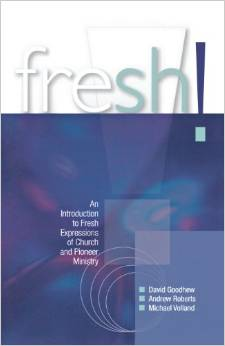 fresh!
by David Goodhew, Andrew Roberts, Michael Volland
scm press 2012
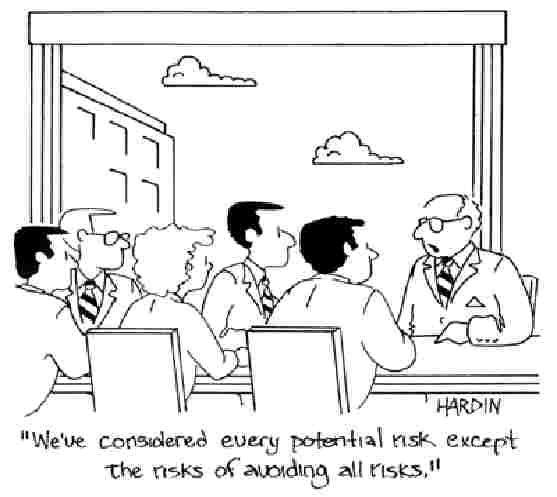 Perhaps the greatest risk facing the church is the unwillingness to take risks, to try something different, to change and adapt…

What happened to the last idea that you shared at church meeting or elders’ meeting?
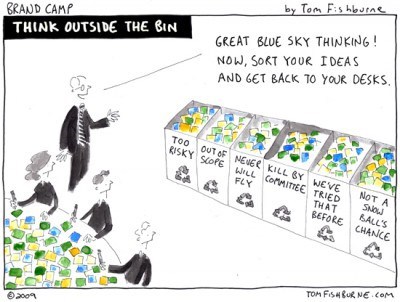 One of our problems is that we expect everyone to go at the same speed as us, whether we’re driving along the motorway or in a process of changing and developing our mission.

Think of the tortoise…
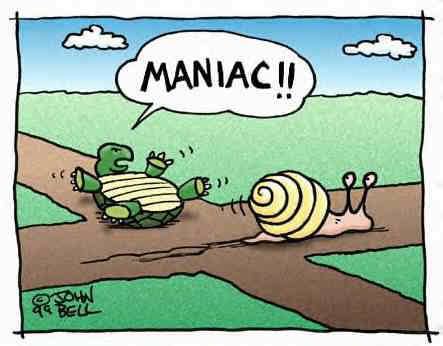 The truth uncovered by survey after survey is that churches that do not change decay, and churches that do change grow.

Bob Jackson, The Road to Growth, 2005
Eight changes associated with church growth (not in order of importance):

Planting new congregations
Worship less formal, more relaxed, better music
Improved provision for children and young people (family services, better groups…)
Improved welcome and integration – front door
Better small groups and pastoral care – back door
Regular use of evangelism courses 
More lay involvement in leadership
Improved buildings and facilities
What would happen if the number of people going to church continued to decline in the United Kingdom?

Would anyone notice?

Would anyone care?
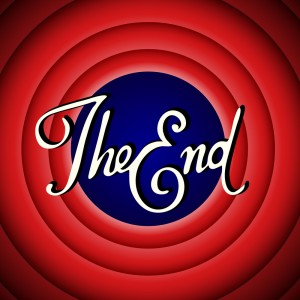 Is the church always one generation from extinction?
The importance of context
Paul addresses a different context
I see that in every way you Athenians are very religious. For as I walked through your city and looked at the places where you worship, I found an altar on which is written ‘To and Unknown God’.
Paul addresses a different context
Paul begins by making connection to the Athenian context
Paul uses their interest in spiritual issues to talk about Jesus Christ and the good news of salvation
Paul addresses a different context
Our challenge is to make connections with the people in our context
We can also use people’s interests to talk about Jesus Christ and the good news for all people, everywhere
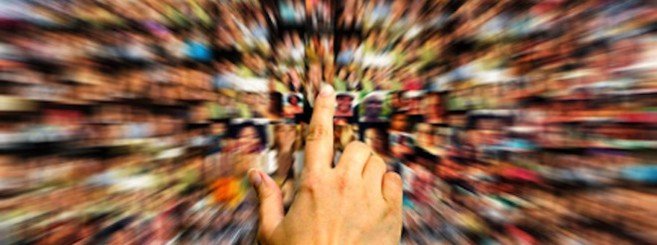 A common ingredient strongly associated with growth in churches of any size, place or context:

Willingness to self reflect, to change and adapt according to context

David Goodhew, From Anecdote to Evidence, 2014
Tubestation Church,
Polzeath,
Cornwall
Reaching every generation – it’s a challenge – how might we begin to address the needs of every generation?
Think of your own church…

What risks have you taken in the last five or ten years?

How many things have you tried and then stopped?
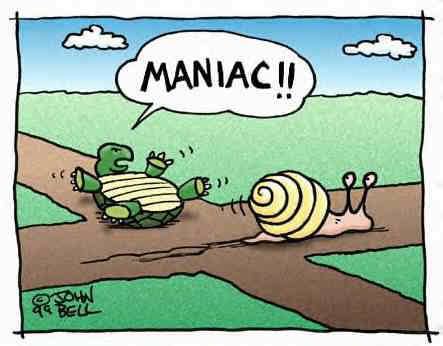 If the church is to serve people as community in mission, it must connect with them. If it is to connect with them, it ust be contextual…

Michael Moynagh, p166
Where next?

Time to dream dreams…
Church GrowthSession 4
Taking risks